Produce GAPs Harmonized Food Safety Standard Post-Harvest Operations – USDA Checklist
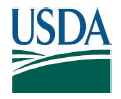 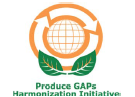 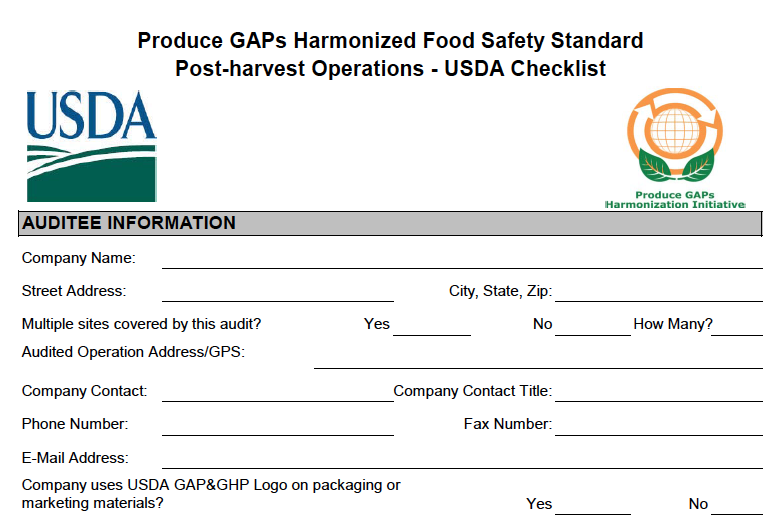 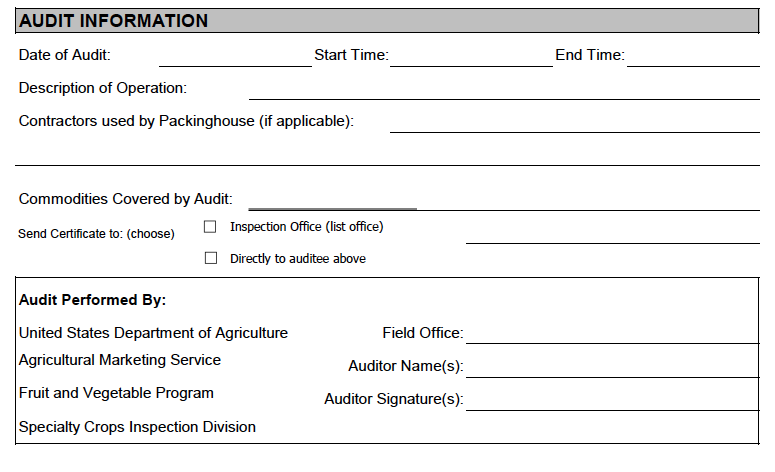 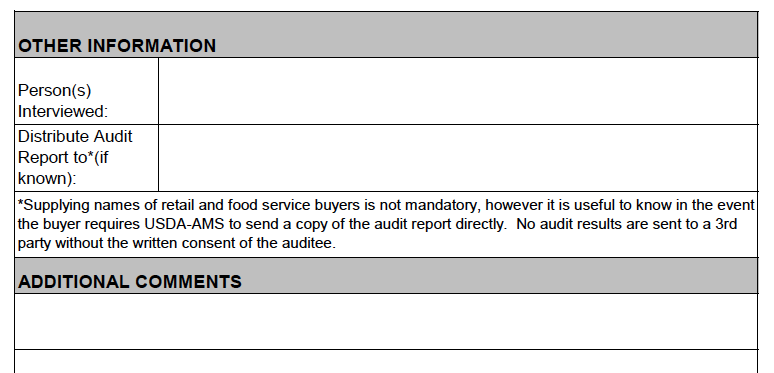 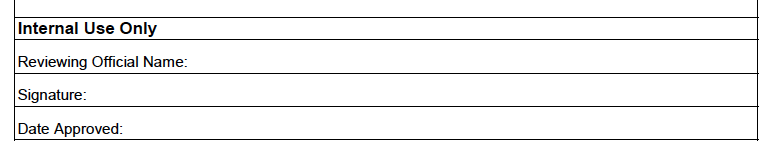 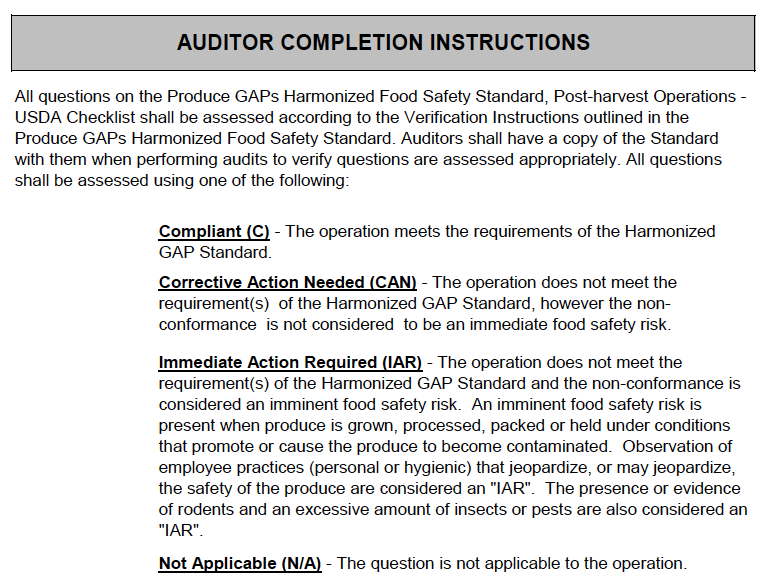 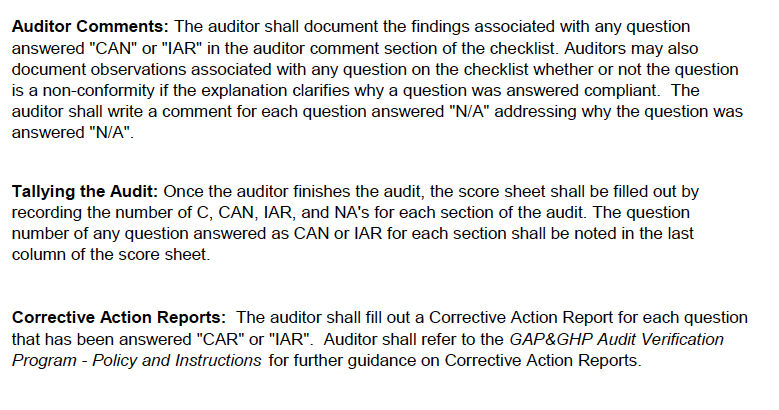 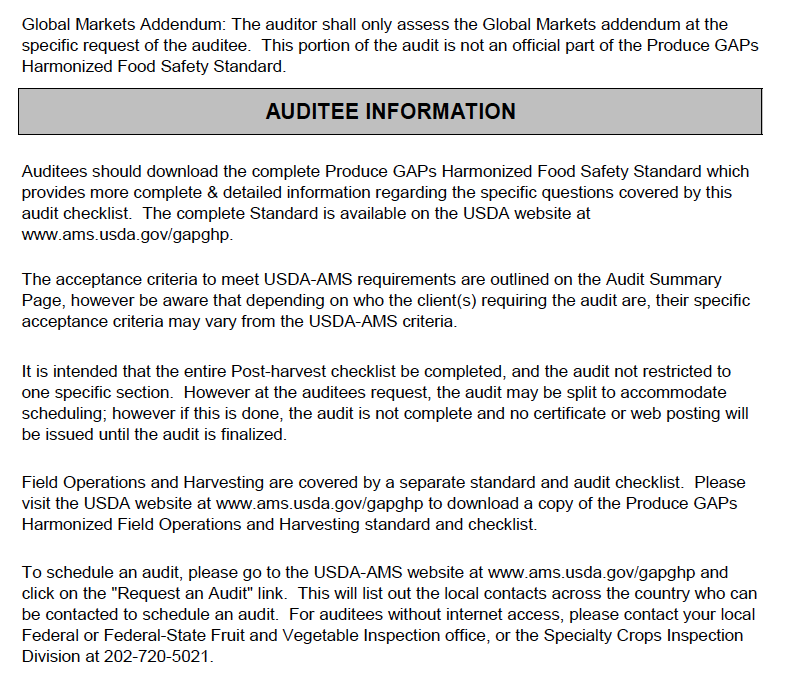 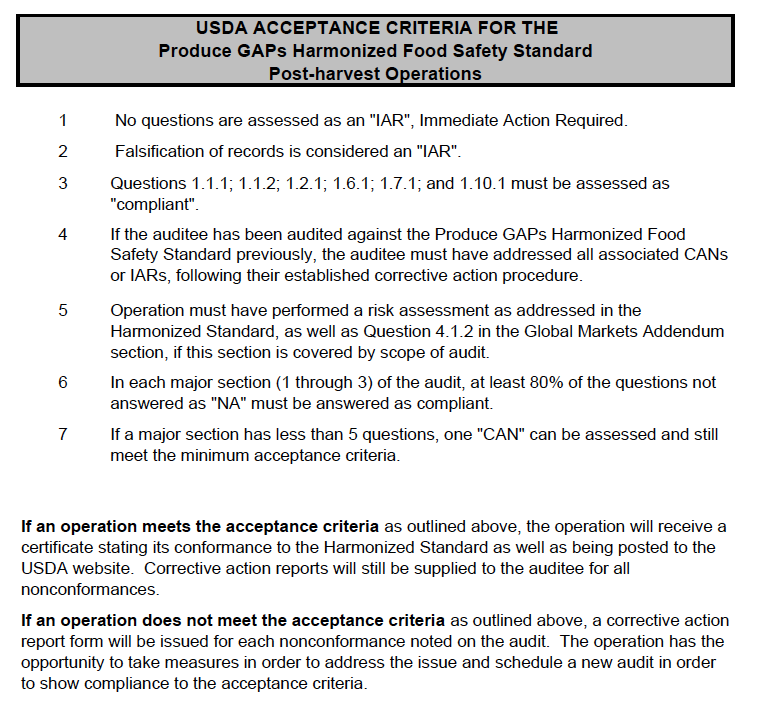 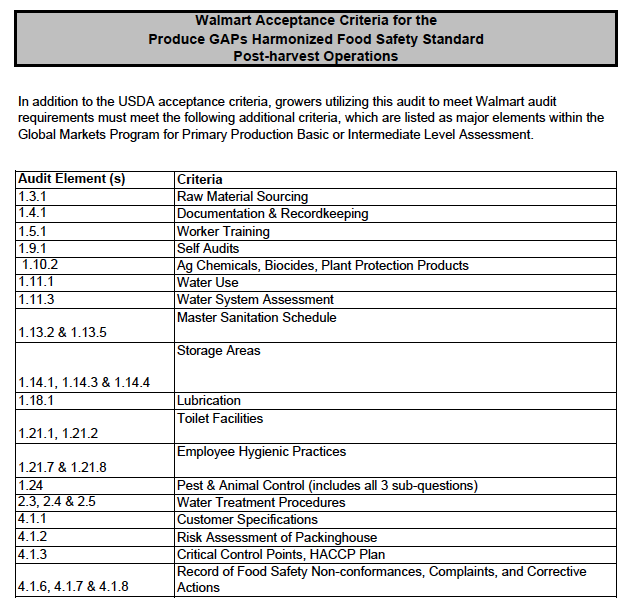 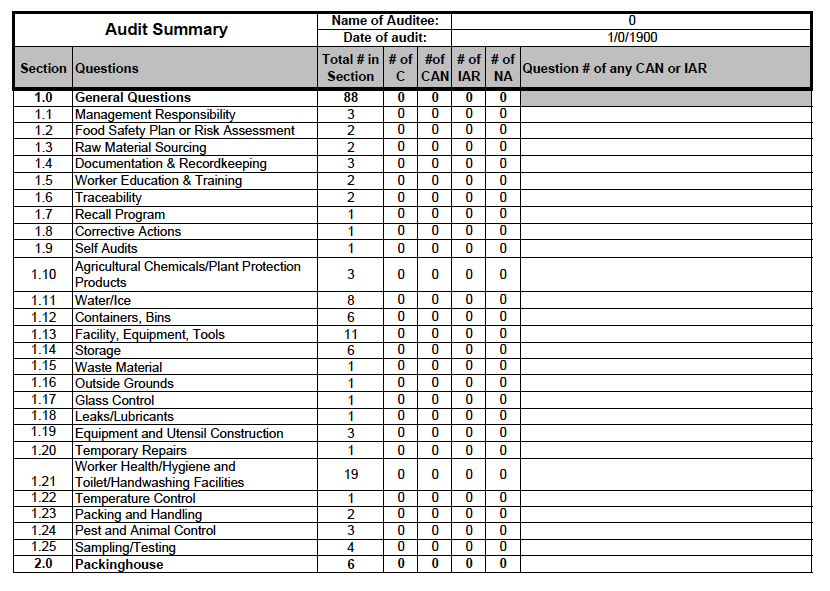 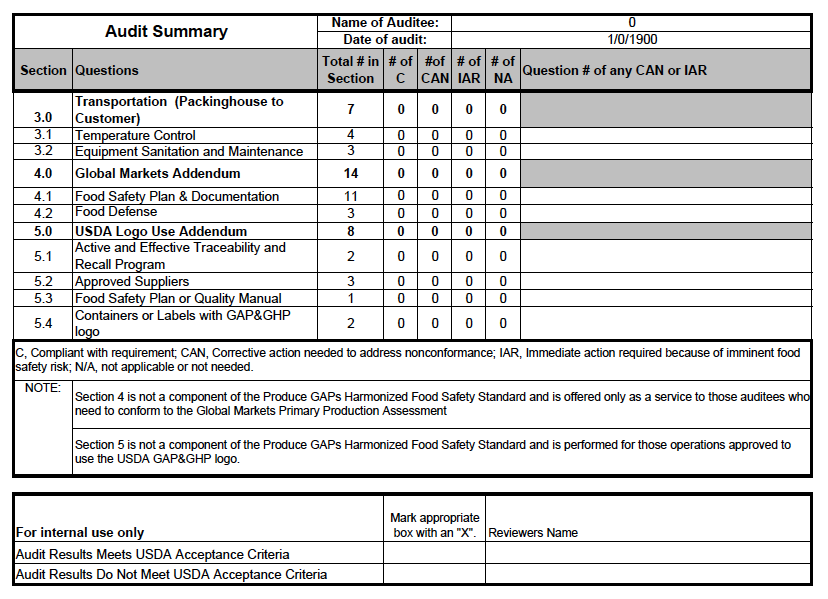 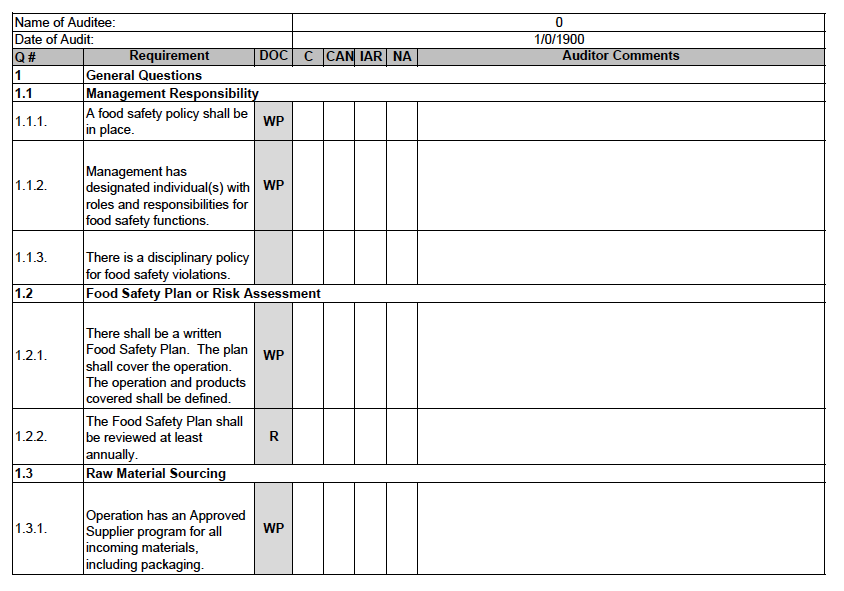 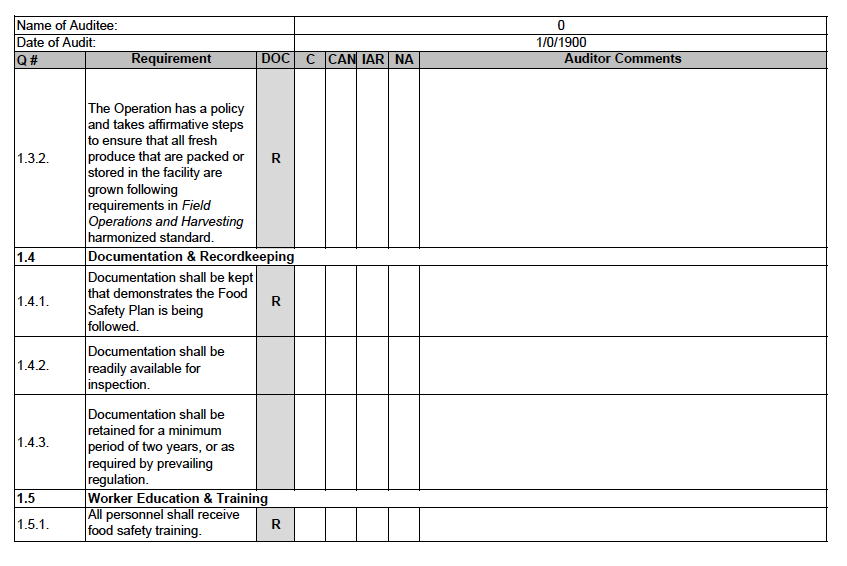 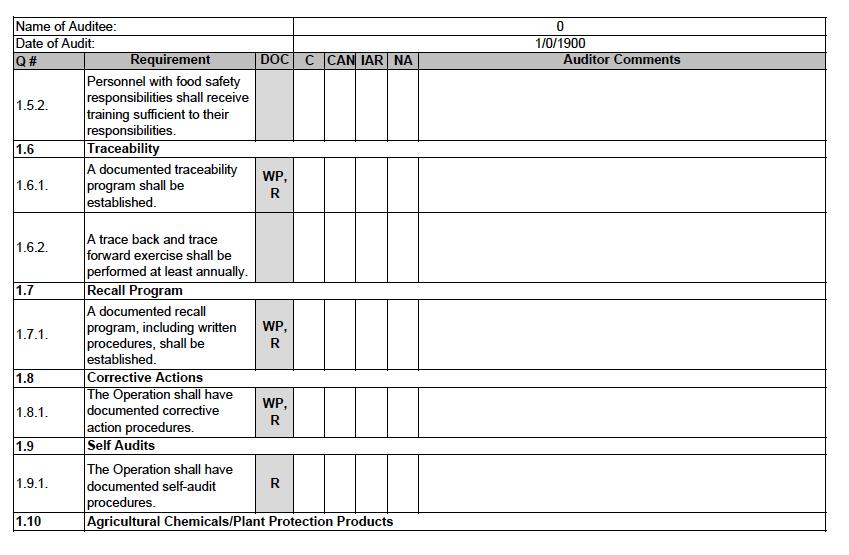 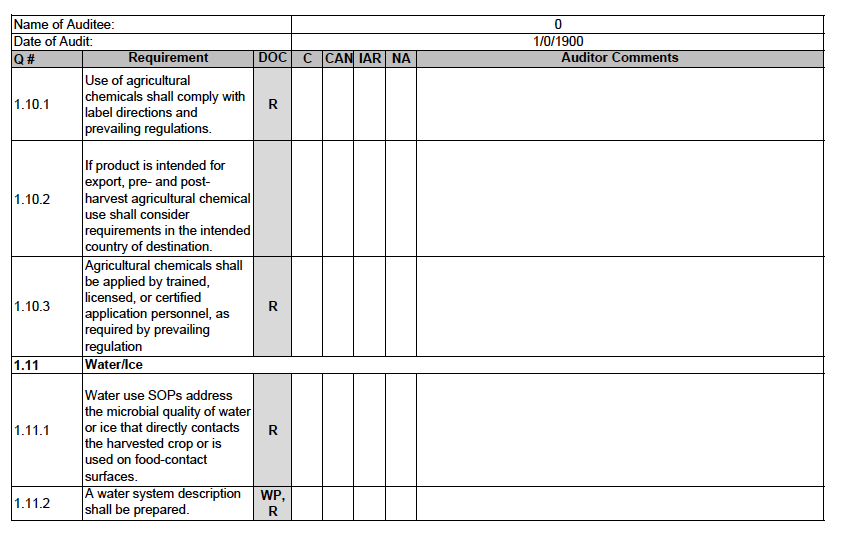 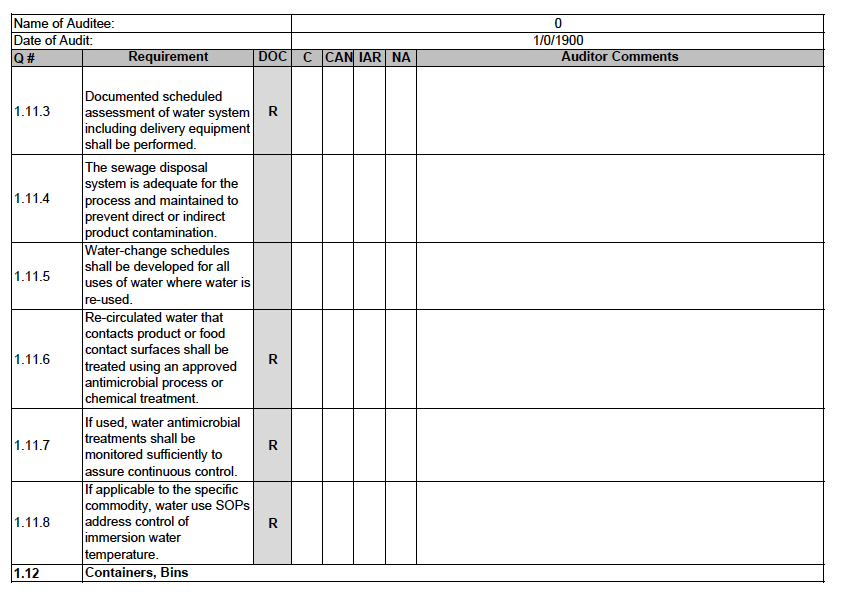 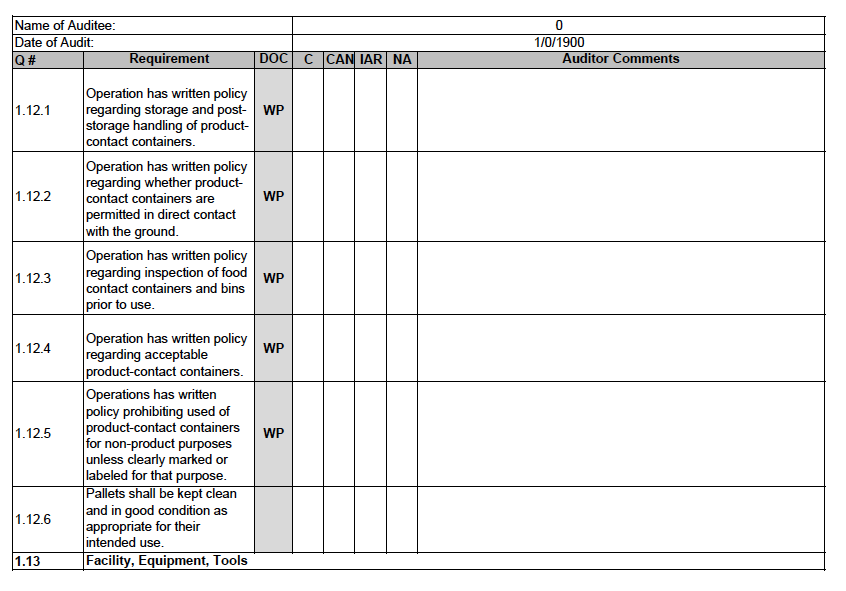 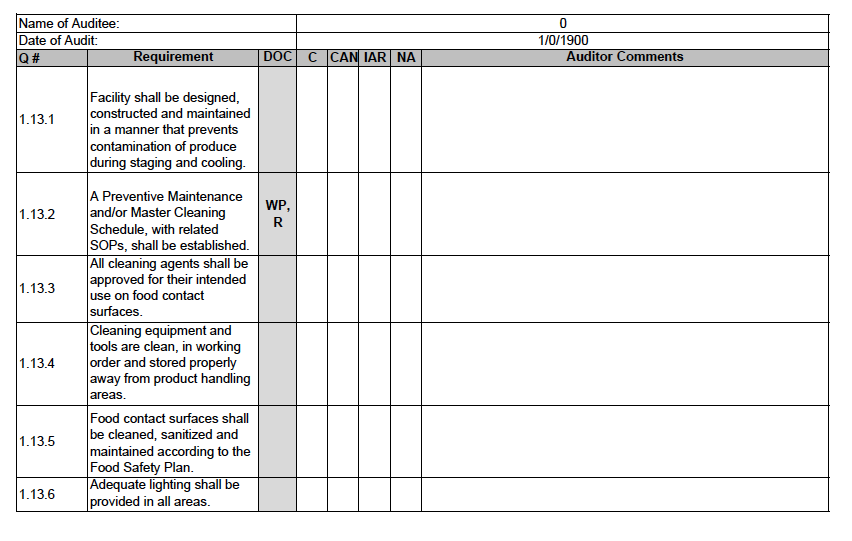 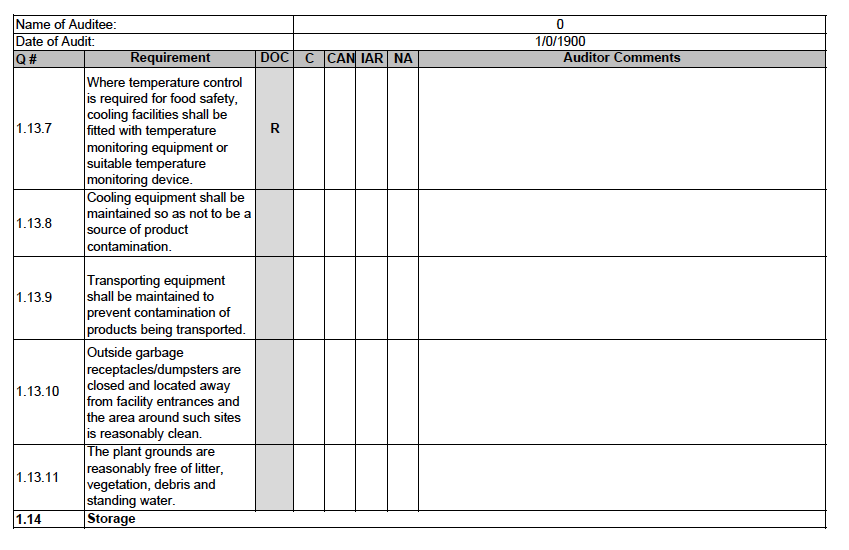 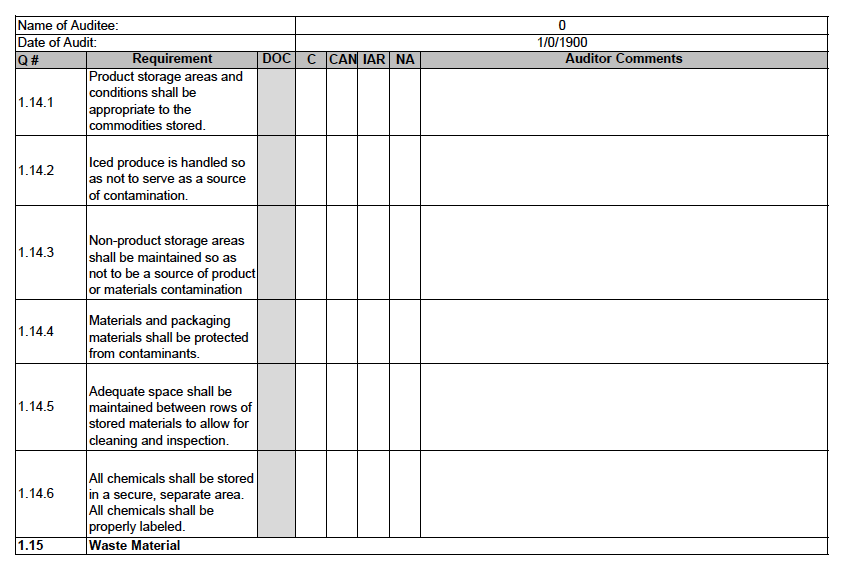 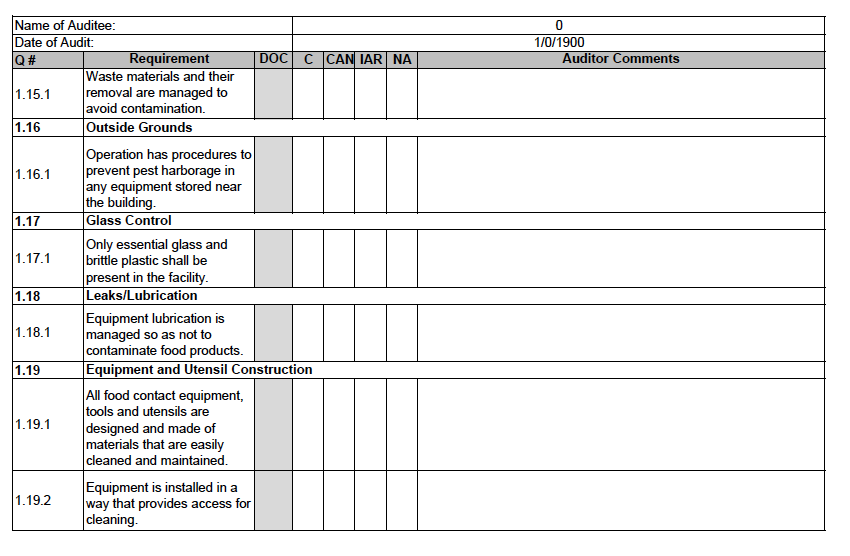 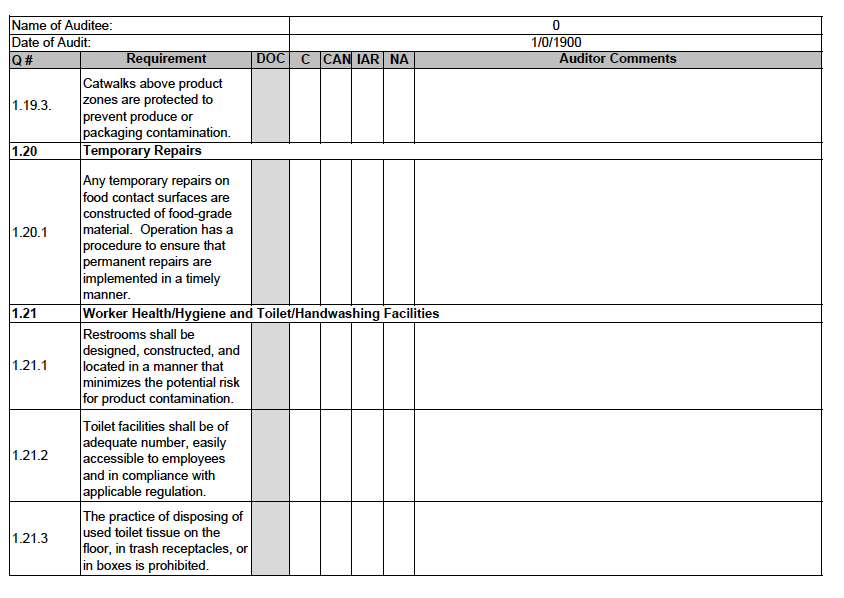 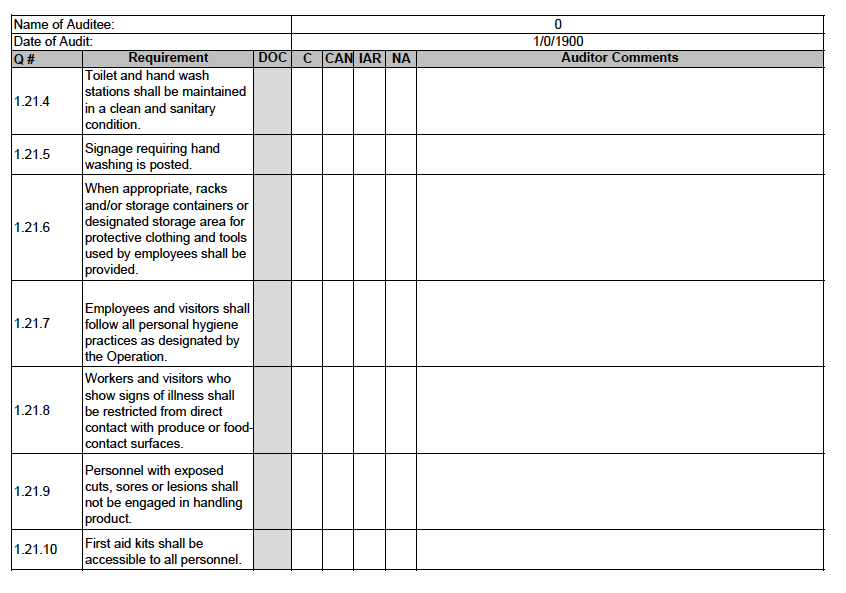 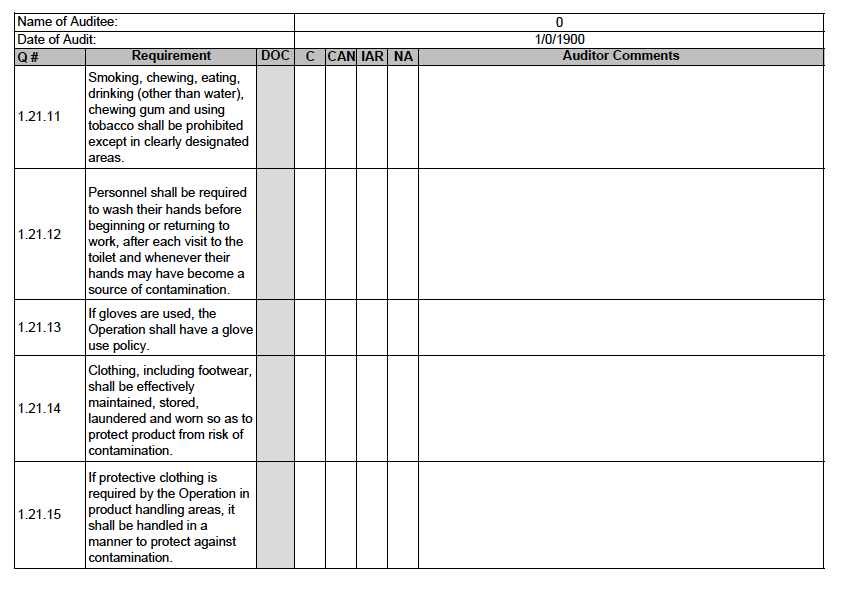 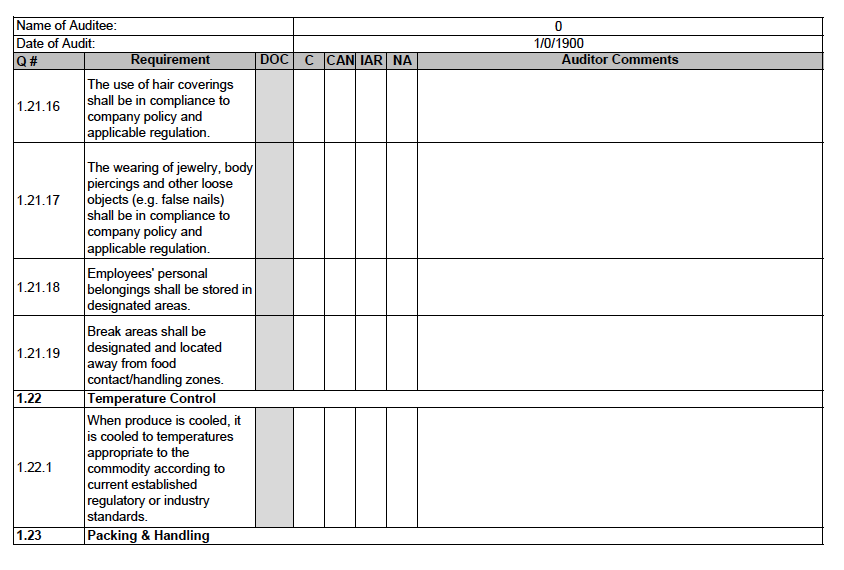 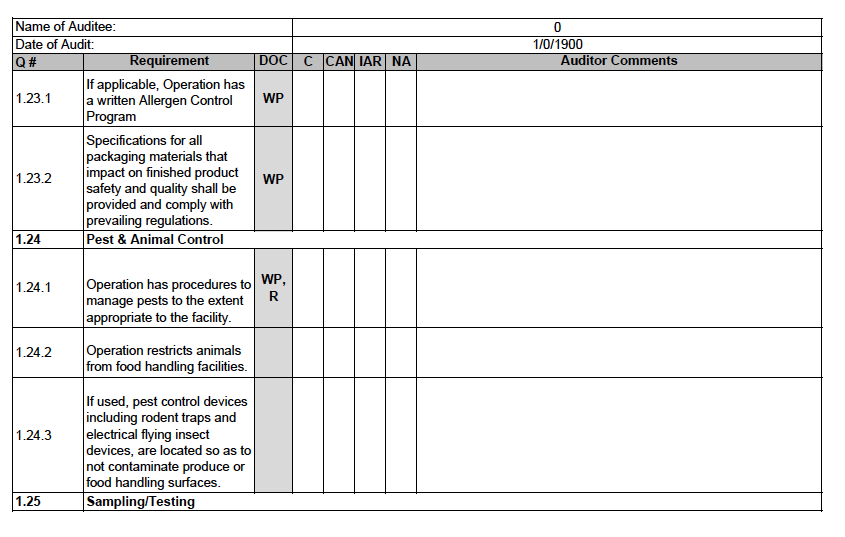 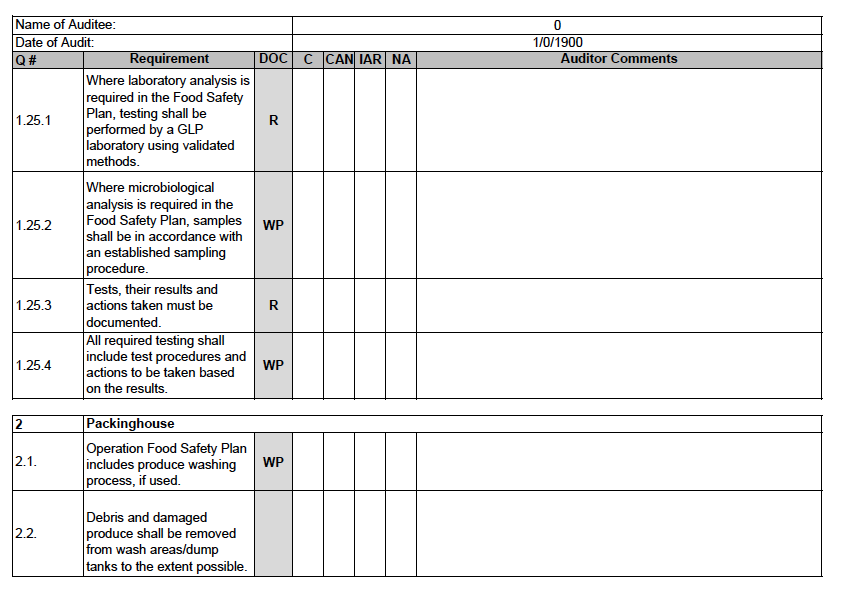 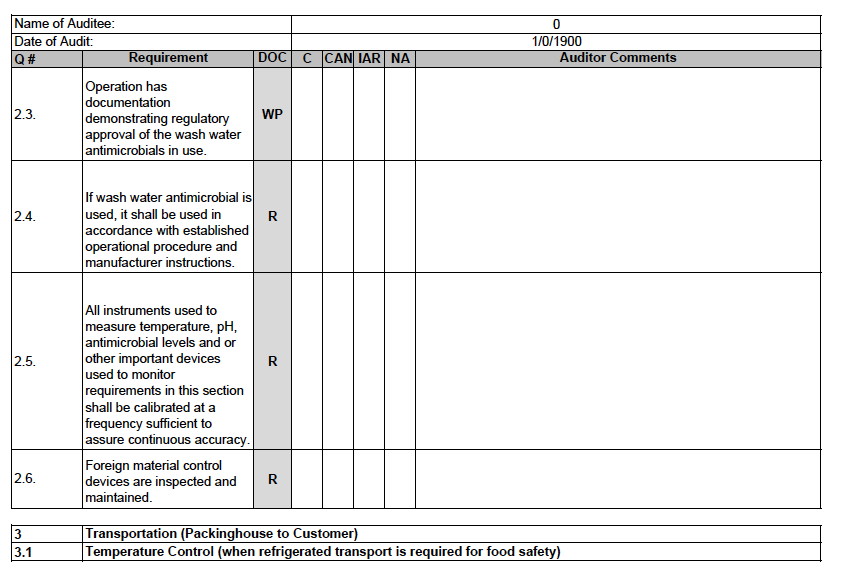 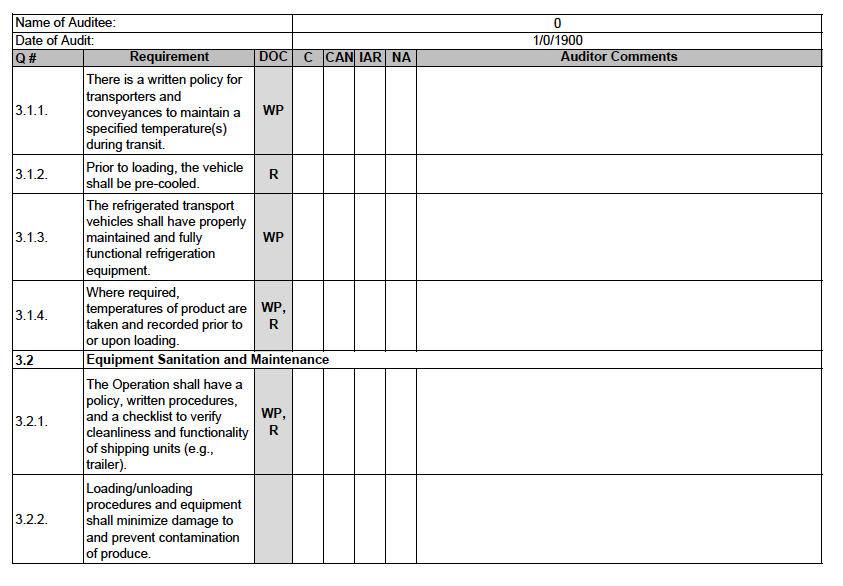 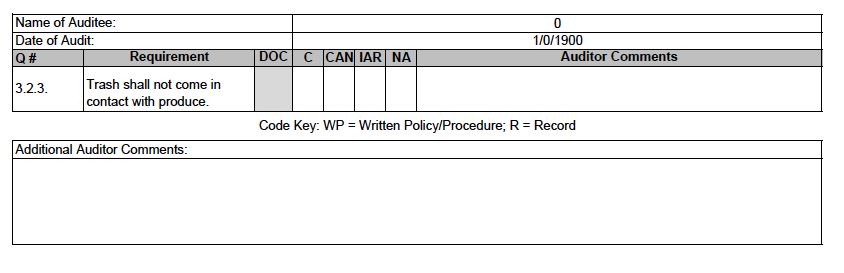 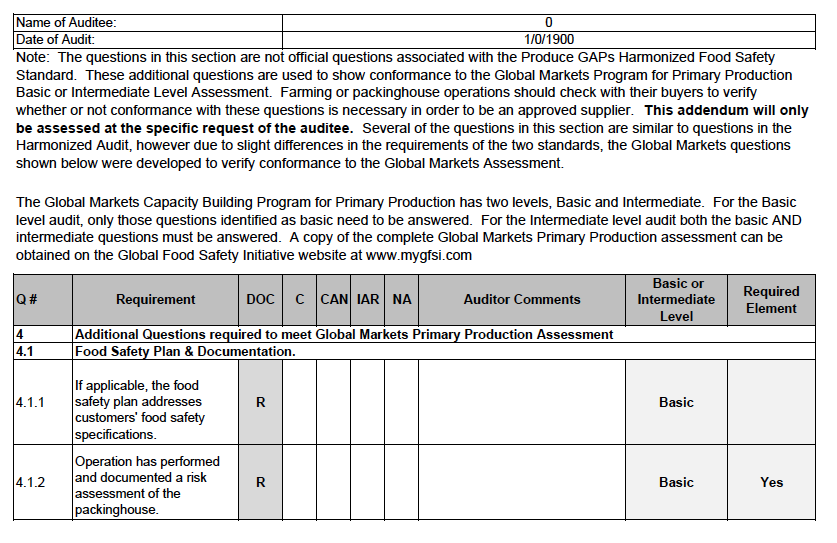 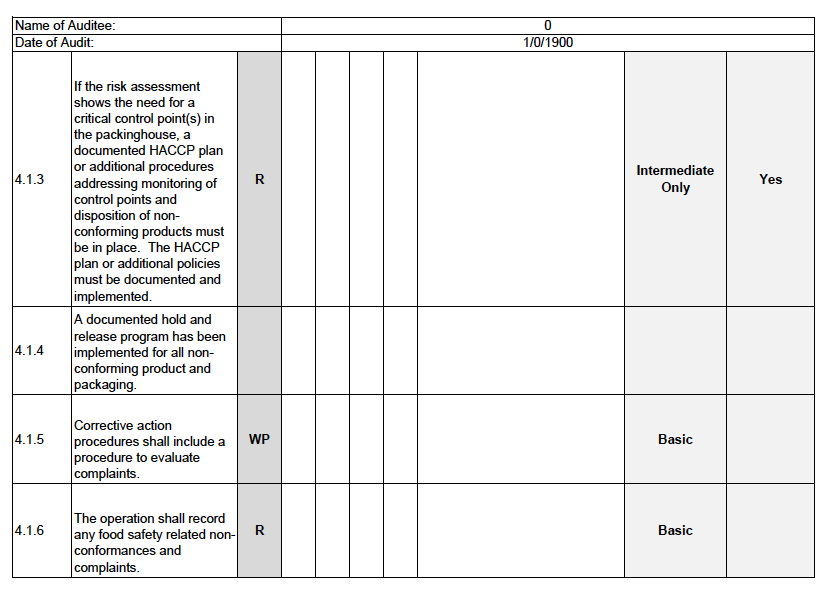 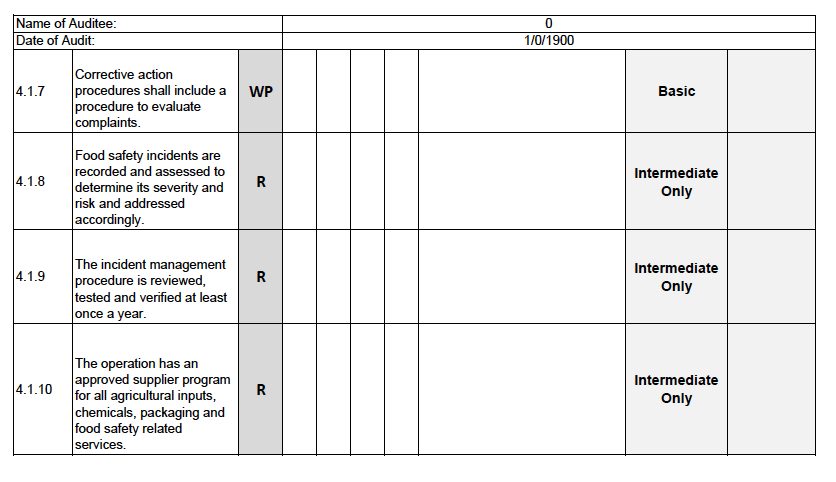 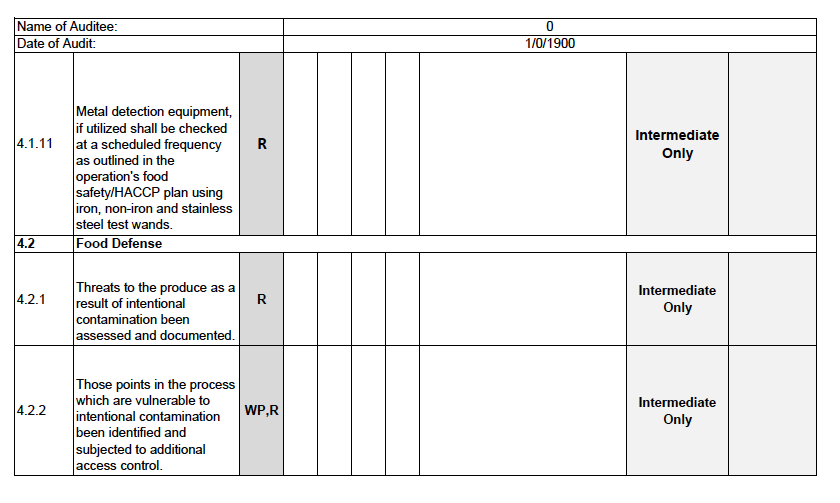 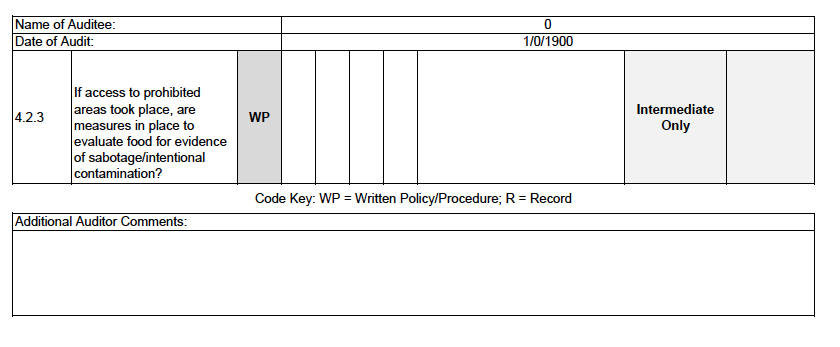 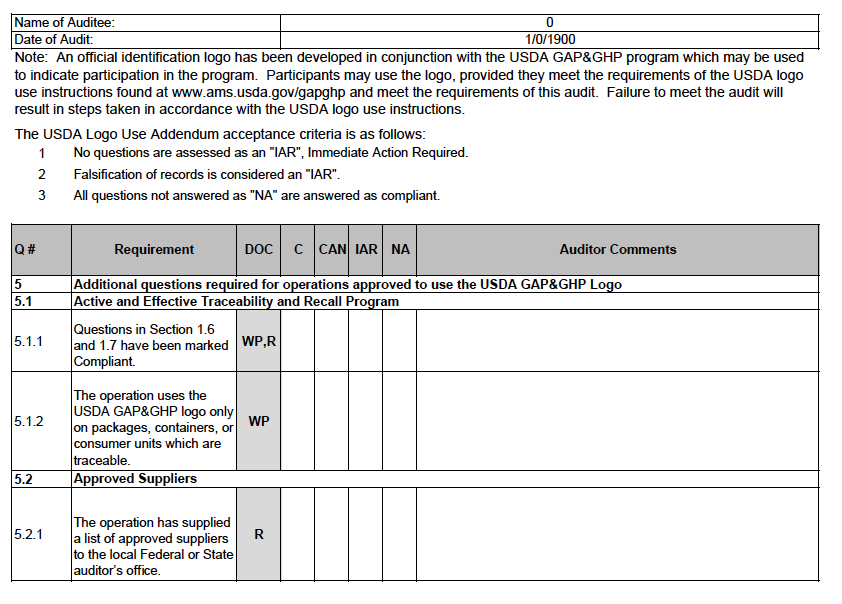 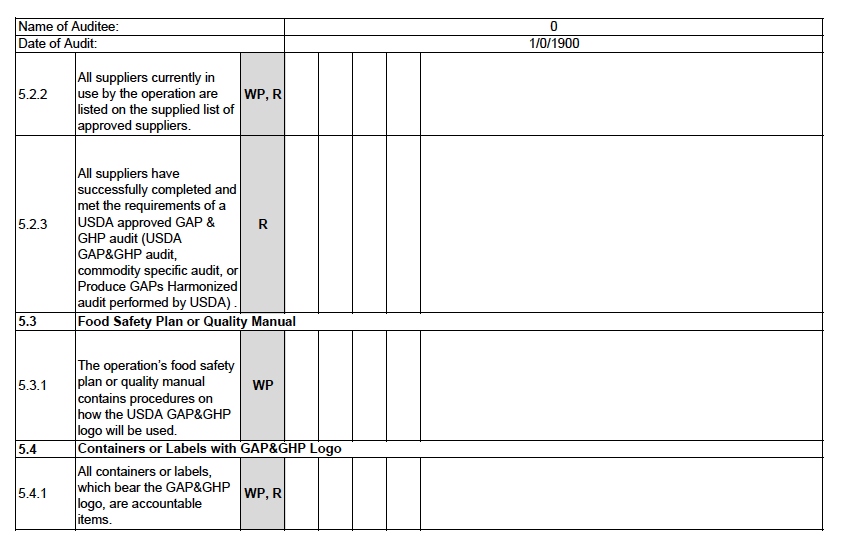 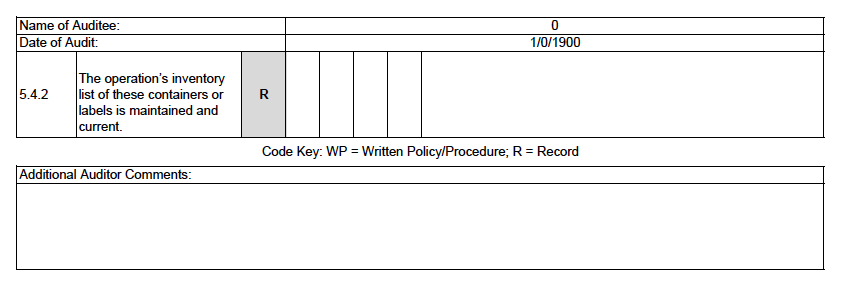 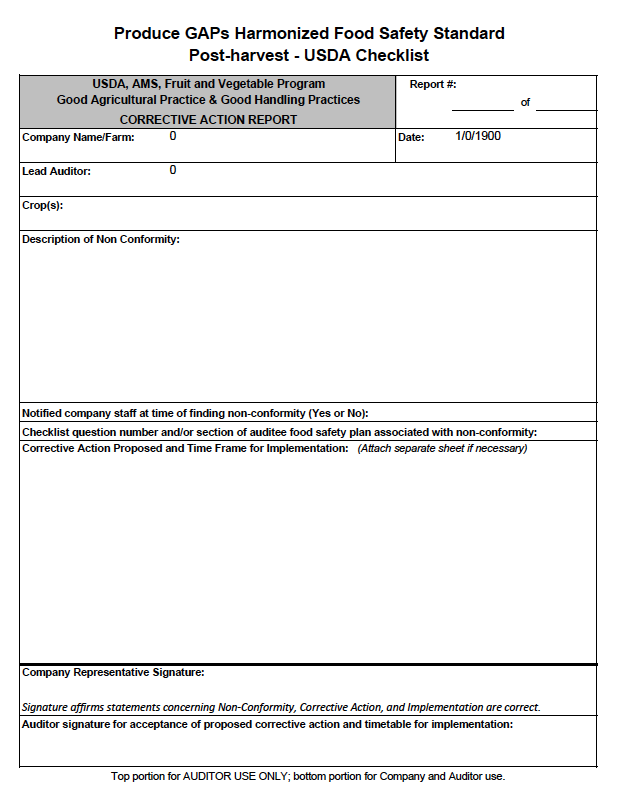